Комитет по финансам администрации Могочинского муниципального округаПроект Бюджета Могочинского муниципального округа   на 2025 год и плановый период 2026 и 2027 годов
На рассмотрение Вам представлен «Бюджет для граждан», целью которого является ознакомить всех желающих с основными положениями проекта бюджета Могочинского муниципального округа  на 2025 год и плановый период 2026-2027 гг. «Бюджет для граждан» позволит в доступной форме разъяснить все тонкости сложных механизмов бюджетного процесса. Представленная информация направлена на повышение уровня участия граждан в бюджетном процессе Могочинского округа
Проект решения Совета муниципального округа  "О бюджете Могочинского муниципального округа на 2025 год и плановый период 2026 и 2027 годов" подготовлен с учетом основных направлений бюджетной, налоговой и долговой политики Могочинского муниципального округа на 2025 год и плановый период 2026 и 2027 годов, проекта бюджетного прогноза муниципального образования
     При формировании проекта бюджета Могочинского муниципального округа использовались:
-основные показатели социально-экономического развития муниципального округа;
-прогнозные показатели поступлений доходов главных администраторов доходов бюджета муниципального округа;
-объемы межбюджетных трансфертов определенные проектом закона Забайкальского края «О бюджете Забайкальского края на 2025 год и плановый период 2026 и 2027 годов»;
-реестр расходных обязательств; 
 -реестр источников доходов бюджета Могочинского муниципального округа;
-предварительные итоги социально-экономического развития муниципального округа;
-оценка ожидаемого исполнения бюджета муниципального округа;
-перечень муниципальных целевых программ;
Проект бюджета сформирован на три  финансовых года (на очередной финансовый 2025 год и плановый период 2026-2027 гг.). Проект подготовлен в соответствии с требованиями Бюджетного кодекса Российской  Федерации,  Налогового кодекса Российской Федерации, Решения Совета Могочинского муниципального округа от 26.04.2024 № 78 «О бюджетном процессе в Могочинском муниципальном округе , Постановления администрации Могочинского муниципального округа от 03.06.2024 г. № 8651 «Об утверждении Плана мероприятий по разработке прогноза социально-экономического развития Могочинского муниципального округа на 2025 год, формирования бюджета Могочинского муниципального округа на 2025 год и плановый период 2026-2027 годов», иных законодательных и нормативных правовых актов Российской Федерации, Забайкальского края, муниципального округа.
Публичные слушания по проекту бюджета Могочинского муниципального округа на 2025 и плановый период 2026-2027 годов состоялись 13.12.2024 г., в соответствии с постановлением администрации Могочинского муниципального округа № 1822 от 25.11.2024г.
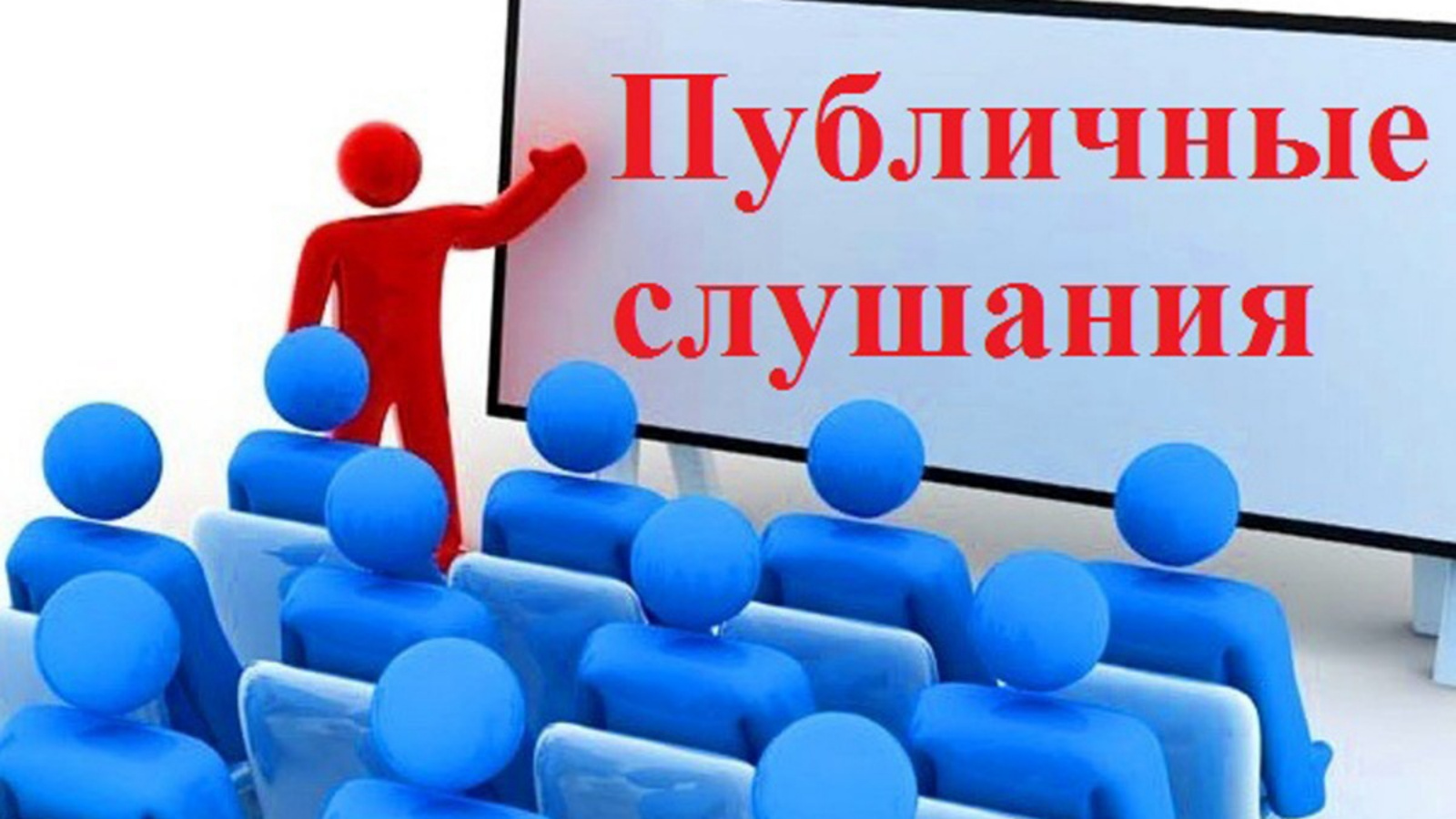 По итогам проведения публичных слушаний по проекту бюджета Могочинского муниципального округа на 2025 год и плановый период 2026 и 2027 годов, были приняты рекомендации:
- Информацию о проекте бюджета Могочинского муниципального округа на 2025 год и плановый период 2026 и 2027 годов принять к сведению.
- Рекомендовать Совету Могочинского муниципального округа принять решение «О бюджете Могочинского муниципального округа на 2025 год и плановый период 2026 и 2027 годов» по показателям, указанным в проекте решения.
        Администрации Могочинского муниципального округа, главным распорядителям бюджетных средств и главным администраторам доходов бюджета округа при  исполнении бюджета в 2025 году обеспечить эффективную реализацию действующих расходных обязательств, соблюдение ограничений, установленных статьей 136 Бюджетного кодекса РФ.
Продолжить работу по  укреплению доходной части бюджета, увеличение налогового потенциала района;  повышение качества планирования и реализации муниципальных программ, эффективности бюджетных расходов и их оптимизации при обеспечении гарантированного качества и доступности муниципальных услуг;  повышение эффективности и результативности функционирования сети муниципальных учреждений;  предотвращение образования несанкционированной кредиторской задолженности и принятия финансовых обязательств, не обеспеченных ресурсами;  обеспечение собираемости администрируемых доходных источников;  обеспечение прозрачности и доступности бюджетного процесса; продолжение участия муниципального округа в федеральных и региональных программах, для привлечения дополнительных средств из вышестоящих бюджетов,  достижение целевых показателей проектов на территории округа, обеспечение прозрачности и доступности закупок товаров, работ, услуг, осуществляемых с использованием конкурентных способов определения поставщиков (подрядчиков, исполнителей)
Основные термины и понятияБюджет – форма образования и расходования денежных средств, предназначенных для финансового обеспечения задач и функций государства и местного самоуправления.Бюджетная система Российской Федерации – основанная на экономических отношениях и государственном устройстве Российской Федерации, регулируемая законодательством Российской Федерации совокупность бюджетов и бюджетов государственных внебюджетных фондов. Доходы бюджета – поступающие в бюджет денежные средства, за исключением средств, являющихся источниками финансирования дефицита бюджета. Расходы бюджета – выплачиваемые из бюджета денежные средства, за исключением средств, являющихся источниками финансирования дефицита бюджета. Дефицит бюджета – превышение расходов над доходами. Профицит бюджета – превышение доходов над расходами.
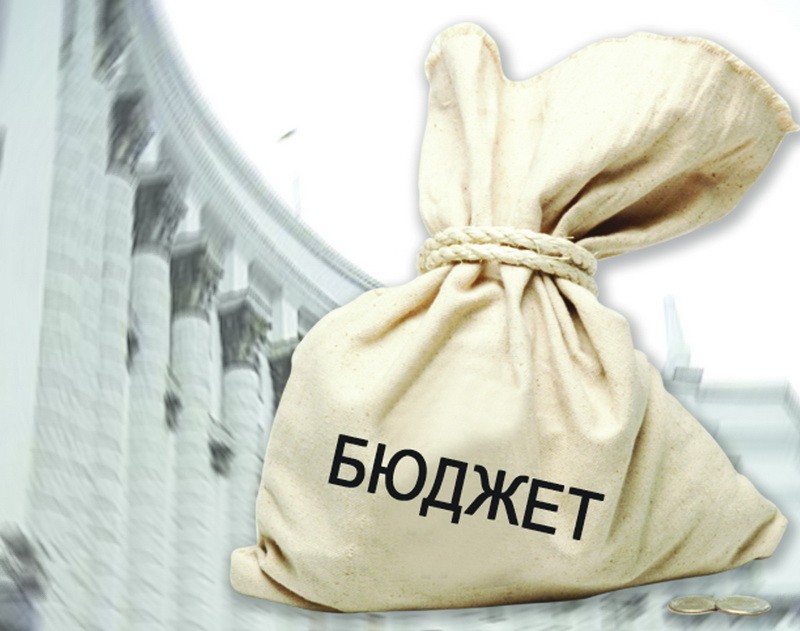 Основные термины и понятия Межбюджетные трансферты – средства, предоставляемые одним бюджетом бюджетной системы Российской Федерации другому бюджету бюджетной системы Российской Федерации.Дотации – межбюджетные трансферты, предоставляемые на безвозмездной основе без установления направлений и (или) условий их использования. Субсидии – денежные средства, предоставляемые на условиях долевого финансирования нижестоящим бюджетам для осуществления их расходных обязательств по вопросам местного значения. Субвенции – денежные средства, предоставляемые местным бюджетам на выполнение переданных полномочий государственных органов власти.
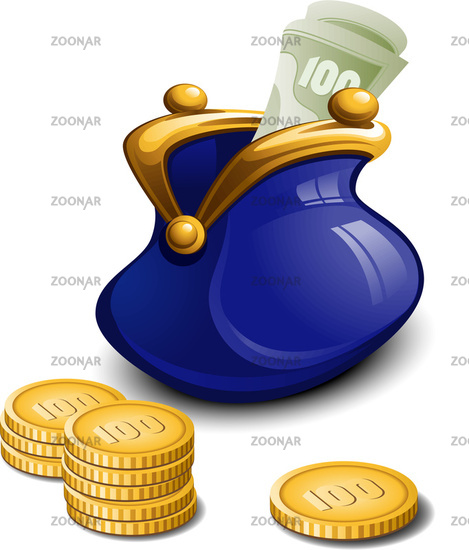 Основные термины и понятия Ведомственная структура расходов бюджета - распределение бюджетных ассигнований, предусмотренных  решением о бюджете, по главным распорядителям бюджетных  средств, разделам, подразделам, целевым статьям, группам видов расходов  классификации расходов бюджетов. Условно утвержденные расходы - не распределенные в плановом периоде в соответствии с классификацией расходов бюджетов бюджетные ассигнования (согласно статье 184.1 БК РФ- общий объем условно утвержденных расходов на первый год планового периода не менее 2,5%, на второй год планового периода - не менее 5% общего объема расходов бюджета) Главный администратор доходов бюджета - орган государственной власти (местного самоуправления), имеющие в своем ведении администраторов доходов бюджета. Главный распорядитель бюджетных средств (ГРБС) - орган государственной власти (местного самоуправления), напрямую получающий(ее) средства из бюджета и наделенный правом распределять их между подведомственными распорядителями и получателями бюджетных средств
Основные термины и понятияРасходные обязательства ‐ обусловленные законом, иным нормативным правовым актом, договором или соглашением обязанности публично‐правового образования или действующего от его имени казенного учреждения предоставить физическому или юридическому лицу, иному публично‐правовому образованию, субъекту международного права средства из соответствующего бюджета.Бюджетные обязательства ‐ расходные обязательства, подлежащие исполнению в соответствующем финансовом году. Денежные обязательства ‐ обязанность получателя бюджетных средств уплатить бюджету, физическому лицу и юридическому лицу за счет средств бюджета определенные денежные средства в соответствии с выполненными условиями гражданско ‐ правовой сделки, заключенной в рамках его бюджетных  полномочий, или в соответствии с положениями закона, иного правового  акта, условиями договора или соглашения. Бюджетная роспись ‐ документ, который составляется и ведется главным распорядителем бюджетных средств либо главным администратором источников финансирования дефицита бюджета в целях исполнения бюджета по расходам (источникам финансирования дефицита бюджета). Источники финансирования дефицита бюджета ‐ средства, привлекаемые в бюджет для покрытия дефицита (кредиты банков, кредиты от других уровней бюджетов, кредиты финансовых организаций, ценные бумаги, иные источники).
Бюджетный процесс - деятельность органов государственной власти, органов местного самоуправления и иных участников бюджетного процесса по составлению и рассмотрению проектов бюджетов, утверждению и исполнению бюджетов, контролю за их исполнением, осуществлению бюджетного учета, составлению, внешней проверке, рассмотрению и утверждению бюджетной отчетности.
ЭТАПЫ БЮДЖЕТНОГО ПРОЦЕССА
Основные задачи бюджета Могочинского муниципального округа :

- развитие налогового потенциала на территории муниципального округа;
- обеспечение сбалансированности и устойчивости бюджетной системы округа;
- проведение политики сдерживания роста бюджетных расходов при безусловном исполнении действующих расходных обязательств;
- повышение качества предоставляемых муниципальных услуг;
- повышение эффективности расходования бюджетных средств, сокращение неэффективных расходов;
- создание условий для исполнения органами местного самоуправления закрепленных за ними полномочий;
- создание стимулов для улучшения качества управления муниципальными финансами;
- укрепление системы финансового контроля, повышение его роли в управлении бюджетным процессом, 
оценка эффективности направления и использования бюджетных средств и анализа достигнутых результатов;
- повышение прозрачности и открытости бюджетного процесса, в том числе в рамках государственной интегрированной информационной системы управления общественными финансами «Электронный бюджет»;
-принятие новых расходных обязательств осуществлять на основе тщательной оценки их эффективности и при наличии ресурсов для их гарантированного исполнения в пределах принятых бюджетных ограничений;
- продолжение участия муниципального округа в федеральных и региональных программах, привлечение финансовых средств для развития территории муниципального округа, обеспечение софинансирования расходов из бюджетов других уровней.
Основные направления бюджетной политики
Основные направления налоговой политики
Основные параметры бюджета Могочинского муниципального округа
ДОХОДЫ БЮДЖЕТА МУНИЦИПАЛЬНОГО  ОКРУГА
Проект налоговых и неналоговых доходов бюджета муниципального округа на 2025 год и плановый период  2026 и 2027 годов  рассчитан  на основании показателей социально – экономического развития  округа на 2025 год и плановый период 2026 и 2027 годов с применением нормативов отчислений от налогов и сборов, установленных Бюджетным кодексом Российской Федерации и Законом Забайкальского края от 20 декабря 2011 года № 608-ЗЗК «О межбюджетных отношениях в Забайкальском крае» (в ред. от 13.07.2023 № 2163-ЗЗК). В целях повышения объективности и обоснованности прогнозной оценки доходов, снижения рисков не допоступлений доходов использованы отчетные данные, отражающие реальную ситуацию с поступлением доходов в текущем году и предшествующие годы. В проекте бюджета округа на 2025 год и плановый период 2026 и 2027 годов мобилизованы все возможные к поступлению источники доходов.Общий объем налоговых и неналоговых доходов бюджета Могочинского муниципального округа на  2025 год прогнозируется в объеме 989837 тыс. рублей, с ростом к показателю 2024 года на 31,8%. Прогнозируемый объем налоговых доходов составит 953022,0 тыс. рублей с ростом к показателю 2024 года на 33,8%, объем неналоговых доходов  прогнозируется в сумме 36815,0 тыс. рублей, со снижением  к показателю 2024 года на 1927,7 тыс. рублей или на 5,0%. За счет снижения платежей за использования имущества, по причине снижения кадастровой стоимости.
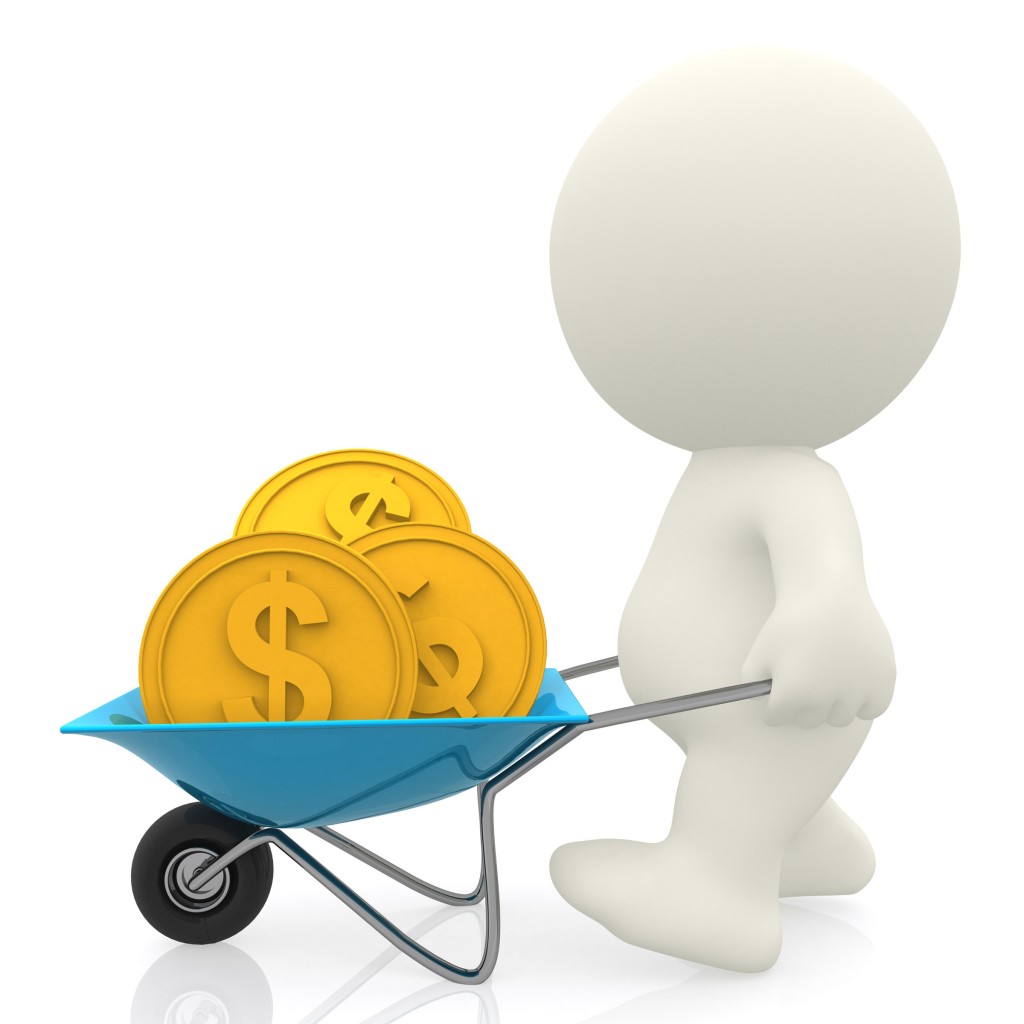 Доходы бюджета Могочинского муниципального округа
Параметры доходной части бюджета муниципального округа на 2025 год
Налоговые и неналоговые доходы бюджета Могочинского муниципального  округа
Структура собственных доходов бюджета Могочинского муниципального округа на 2025 год
НДФЛ
При расчете налога использовался темп роста к 2024 году, на 2025 год – 12,1%, на 2026 год – 12,51 %, на 2027 год – 13,7%, также использованы данные о прогнозе  фонда заработной платы, представленные отделом планирования, прогнозирования  мониторинга АМР, и фактическое поступление налога в текущем году и ожидаемое исполнение за 2024 год.  
Общая сумма доходов от налога на доходы физических лиц бюджета округа прогнозируется  в  2025 году  в сумме – 498630,5 тыс. рублей, в 2026 году – 558477,2  тыс. рублей, в  2027 году – 564434,3 тыс. рублей. 
Проектом Закона Забайкальского края «О бюджете Забайкальского края на 2025 год и плановый период 2026 и 2027 годов» установлен  дополнительный норматив отчислений от налога на доходы физических лиц в бюджет муниципального округа, заменяющий часть дотации на выравнивание бюджетной обеспеченности  муниципального округа в размере 2,6 % с увеличением на 0,2% дополнительного норматива, установленного на 2024 год.
Акцизы по подакцизным товарам
Поступления по данному виду налогов определены, исходя из уточненного прогнозного плана поступлений от уплаты акцизов на нефтепродукты на 2024 Управления Федеральной налоговой службы, исходя из дифференцированных нормативов отчислений в размере 0,8108 для Могочинского муниципального округа, предусмотренных Проектом Закона Забайкальского края «О бюджете Забайкальского края на 2025 год и плановый период 2026 и 2027 годов» 
Акцизы на автомобильный и прямогонный бензин, дизельное топливо, моторные масла для дизельных и (или) карбюраторных двигателей в 2025 году прогнозируются по нормативу 20,0 процентов от поступлений в консолидированный бюджет Забайкальского края в размере 39502,5 тыс.руб.
Налог на совокупный доход
Налог, взимаемый в связи с применением упрощенной системы налогообложения на 2025 год в бюджет муниципального округа прогнозируется в сумме 21895,0 тыс. рублей с увеличением к показателям 2024 года на 27,3%,в связи с увеличением дифференцированного норматива на 2025 год, и установленного Проектом Закона Забайкальского края «О бюджете Забайкальского края на 2025 год и плановый период 2026 и 2027 годов» для Могочинского муниципального округа в размере 0,2932
 Налог, взимаемый в связи с применением патентной системы налогообложения рассчитан исходя из количества налогоплательщиков, состоящих на налоговом учете УФНС по Забайкальскому краю  (280) по налоговой ставке 6% , а также от ожидаемой оценки поступлений налога в 2024 году, данный налог прогнозируется в сумме 5524,6 тыс. рублей, с ростом к ожидаемому поступлению в 2024 году на 6,2%.
Поступления налога на совокупный доход в бюджет  Могочинского муниципального округа  на на 2025 в сумме – 21895,0 тыс.рублей; на 2026 в сумме – 24161,9 тыс. рублей  на 2027 год – 26374,4 тыс. рублей.
НДПИ
Согласованное предложение по на 2025 год по  объему добычи  полезных ископаемых составил – 8128,7  кг прогнозируемая цена за единицу полезного ископаемого – 6700,0 рублей, с применением налоговой ставки 6%. Норматив отчислений налога на добычу полезных ископаемых в бюджет муниципального округа  установлен в размере 45 %. 
   При расчете суммы поступлений налога, из прогнозируемого плана добычи золота  вычитается  ряд участков (4682,9) кг: из них 1382,5 кг – от предприятий стоящих на учете в г. Чита и в других районах края, налог с добытого золота будет зачисляться по месту регистрации предприятия (ОАО «Прииск Усть – Кара»; ООО «Кулинское»; ООО Читинская золоторудная компания;ООО «Кадара Голд»;ООО «Руспром»). АО «Рудник Александровский» вступивший в инвестиционную программу, получивший налоговую льготу, необлагаемый объем составит – 200,4 кг; ООО «Дальцветмет» получил налоговую льготу, необлагаемый объем составит – 1800,0 кг. Желтугинская ГРК -1200,0 тыс.руб.)
     Объем добычи полезных ископаемых в Могочинском округе, облагаемый налогом, по данным отдела экономического планирования, прогнозирования и мониторинга администрации округа на 2025 год прогнозируется в размере 3445,8 кг. Сумма налога  на добычу полезных ископаемых составит  374007,0 тыс. рублей. Прогнозируемый объем поступлений  налога на добычу полезных ископаемых  в бюджет  округа на  2026 год в сумме – 402430,0 тыс. рублей (3600,2 кг), на 2027 год – 467188,2 тыс. рублей (4061,8 кг.).
Неналоговые доходы
Общая сумма неналоговых доходов в бюджете муниципального округа на  2025 год прогнозируется в объеме  36815,0 тыс. рублей.  прогнозируются следующие источники: 
    1) Доходы от использования имущества, находящегося в государственной и муниципальной собственности,  в объеме 24500,0  тыс. рублей. 
     2) Платежи при пользовании природными ресурсами (плата за негативное воздействие на окружающую среду) – по нормативу 55,0 процентов  в сумме 3400,0  тыс. рублей. 
     3) Доходы от оказания платных услуг (работ) и компенсации затрат государства запланированы в сумме 2120,0тыс. рублей. 
     4) Доходы от продажи материальных и нематериальных  активов запланированы в сумме 1000,0 тыс. рублей.
     5) Штрафы, санкции, возмещение ущерба. Прогноз штрафных санкций произведен с учетом изменений в Бюджетный кодекс Российской федерации ожидаемого поступления за 2024 год за исключением разовых платежей, с учетом размеров штрафов за разные виды административных правонарушений. Доходы от штрафов, санкций и возмещение ущерба на 2025 год  прогнозируются в объеме  2645,0 тыс. рублей. 
    6) Прочие неналоговые доходы прогнозируются в сумме 3150,0 тыс.руб.
Безвозмездные поступления
Средства, поступающие в бюджет муниципального округа в качестве безвозмездных поступлений от вышестоящих бюджетов (субвенции, субсидии, иные МБТ), имеют целевой характер и в обязательном порядке расходуются на цели, установленные при предоставлении указанных средств.
Расходы бюджета муниципального округа
Расходы бюджета муниципального округа сформированы на основе реестра расходных обязательств с учетом необходимости исполнения расходных обязательств возложенных на органы местного самоуправления муниципального образования.  Направление планирования первоочередных бюджетных расходов - это выплата заработной платы и начислений на нее, социальное обеспечение, оплата коммунальных услуг, уплата налогов, сборов и иных обязательных платежей;  Повышение уровня ответственности, главных распорядителей средств бюджета муниципального округа за качественное планирование и исполнение в полном объеме бюджетных назначений позволит обеспечить снижение рисков неисполнения первоочередных и социально-значимых обязательств.       Общие подходы к формированию расходов бюджета округа на 2025 год и плановый период 2026 и 2027 годов определены бюджетной политикой муниципального округа     Бюджет муниципального округа сохраняет свою социальную направленность. На  2025 год на отрасли социальной сферы предусмотрено 940048,8 тыс.руб. или  61,9% от общей суммы расходов.
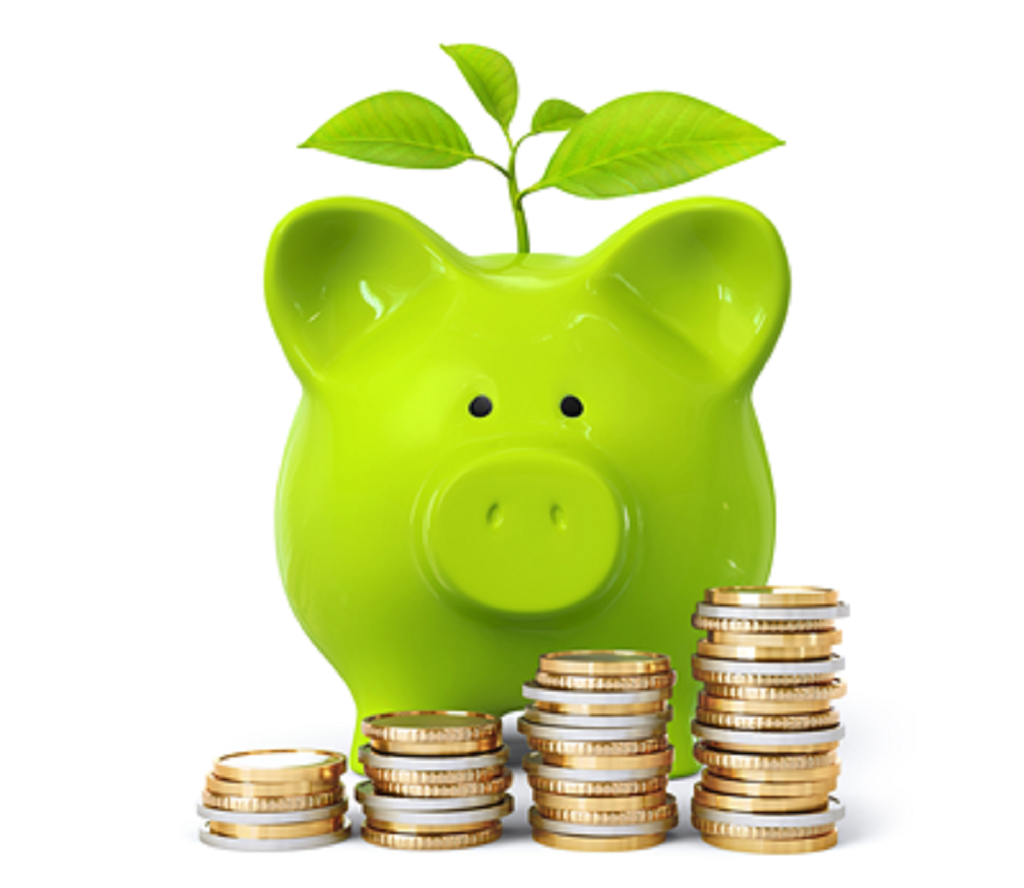 Расходы бюджета- выплачиваемые из бюджета денежные средстваРасходы бюджета муниципального округа распределены:- по функциям муниципального округа- по ведомствам- по муниципальным программам.
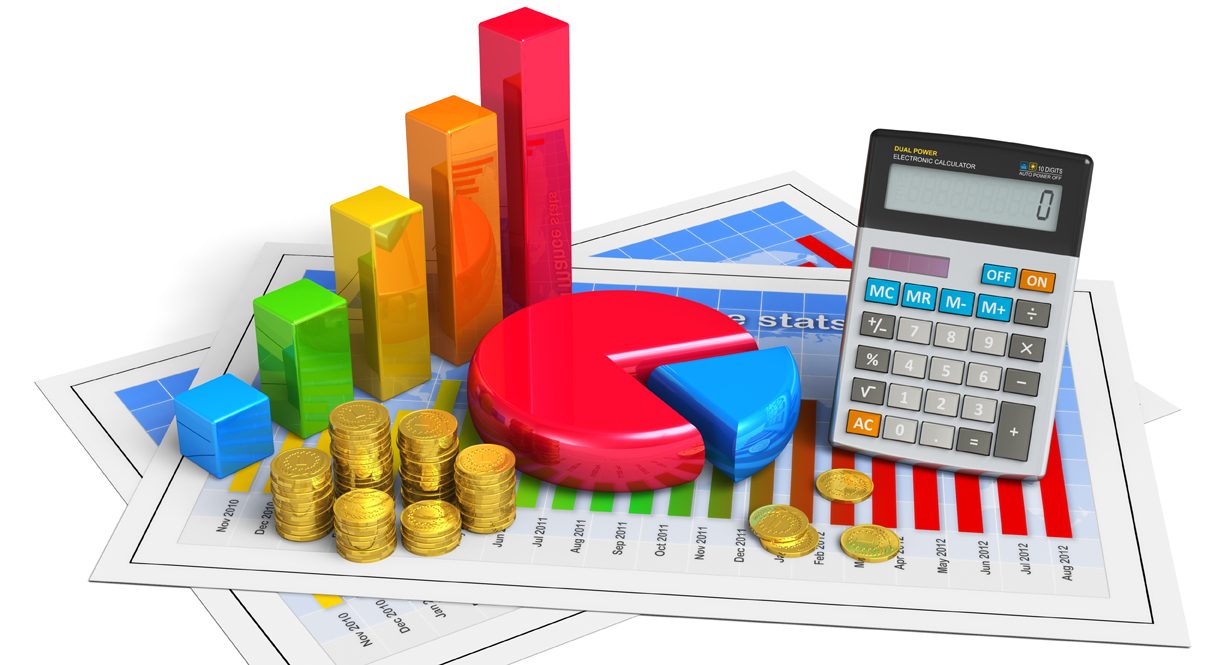 Расходы бюджета Могочинского муниципального округа
В структуре общих расходов бюджета Могочинского муниципального округа на 2025 год наибольший удельный вес занимают расходы на образование – 53,6%, Доля расходов на культуру в составе общих расходов бюджета Могочинского муниципального округа составит – 5,3%, физическую культуру и спорт – 0,9%, социальную политику – 2,0% общегосударственные расходы – 15,9%,   национальную оборону – 0,1%, национальную безопасность- 1,7 %, национальную экономику – 6,5%, жилищно-коммунальное хозяйство- 13,2%, охрана окружающей среды – 0,3%, средств массовой информации -0,5%
Расходы на оплату труда с начислениями планируются в сумме 894386,0 тыс. руб., в том числе работникам бюджетных учреждений в сумме 678599,3 тыс. руб.(в том числе за счет средств бюджета края в сумме 464361,3 тыс.руб., за счет собственных источников и дотации на выравнивание в сумме 214238,0   тыс. руб.); работникам казенных учреждений и ОМСУ Могочинского муниципального округа  в сумме 215786,7  тыс. руб. (в том числе за счет средств бюджета края в сумме 6856,7 тыс.руб., за счет собственных источников 208930,0  тыс. руб.), В общем объеме планируемых расходов расходы на заработную плату составляют 57,1%. Расходы на коммунальные услуги  за счет собственных источников предусмотрены  в сумме 131457,5  тыс. руб.  или 12,8% от расходов на исполнение собственных полномочий, в том числе по казенным учреждениям – 35178,8  тыс. руб., в составе субсидий бюджетным учреждениям 96281,7  тыс. руб.
Расходы бюджета муниципального округа на 2025 год по разделу «Общегосударственные расходы»
Общий объем бюджетных ассигнований по данному разделу запланирован в сумме  248848,8 тыс. руб. Здесь  отражены расходы на функционирование представительного органа местного самоуправления, обеспечение деятельности органов исполнительной власти, осуществление  государственных полномочий: в сфере труда; по созданию административных комиссий, по созданию комиссий по делам несовершеннолетних и защите их прав и организации деятельности этих комиссий, прочие общегосударственные вопросы.
Так же по данному разделу предусмотрены средства на реализацию муниципальных программ:   
- «Развитие кадровой политики в  Могочинском муниципальном округе  в сумме 300,0 тыс.руб. расходы предусмотрены на обучение, повышение квалификации.
- «Управление муниципальными финансами Могочинского муниципального округа. Расходы предусмотрены в сумме 12385,5 тыс.руб.           
- "Улучшение условий  охраны труда в муниципальном районе "Могочинский район" в сумме 109,2, тыс.руб.
- «Укрепление общественного здоровья на территории Могочинского муниципального округа  в сумме 10,0 тыс.руб.
-«Укрепление материально-технической базы администрации Могочинского муниципального округа " в сумме 1800,0 тыс.руб.
        - "Энергосбережение и повышение энергетической эффективности в Могочинском муниципальном округе "  в сумме 800,0 тыс.руб. 
           Резервный фонд запланирован в сумме 500,0 тыс. руб. (создается для финансирования непредвиденных расходов и мероприятий местного значения Могочинского муниципального округа, не предусмотренных в бюджете муниципального округа  на соответствующий финансовый год).
    	В составе подраздела «Другие общегосударственные вопросы» запланированы средства в сумме  144700,5 тыс. руб. запланированы расходы по оплате труда и начислениям обслуживающего персонала и работников МКУ «Центр МТО», оплата по договорам за содержание муниципального имущества, обслуживание локальной вычислительной сети в здании администрации, оплату за обслуживание программного обеспечения и другие расходы на содержание органов местного самоуправления, а также иным образом зарезервированные средства.
Расходы бюджета муниципального округа на 2025 год по разделу «Национальная оборона»
По данному разделу предусмотрено 1030,5 тыс.руб. на осуществление государственных полномочий Российской Федерации на осуществление первичного воинского учета в поселения, в муниципальных, городских округах , на территориях которых отсутствуют военные комиссариаты.
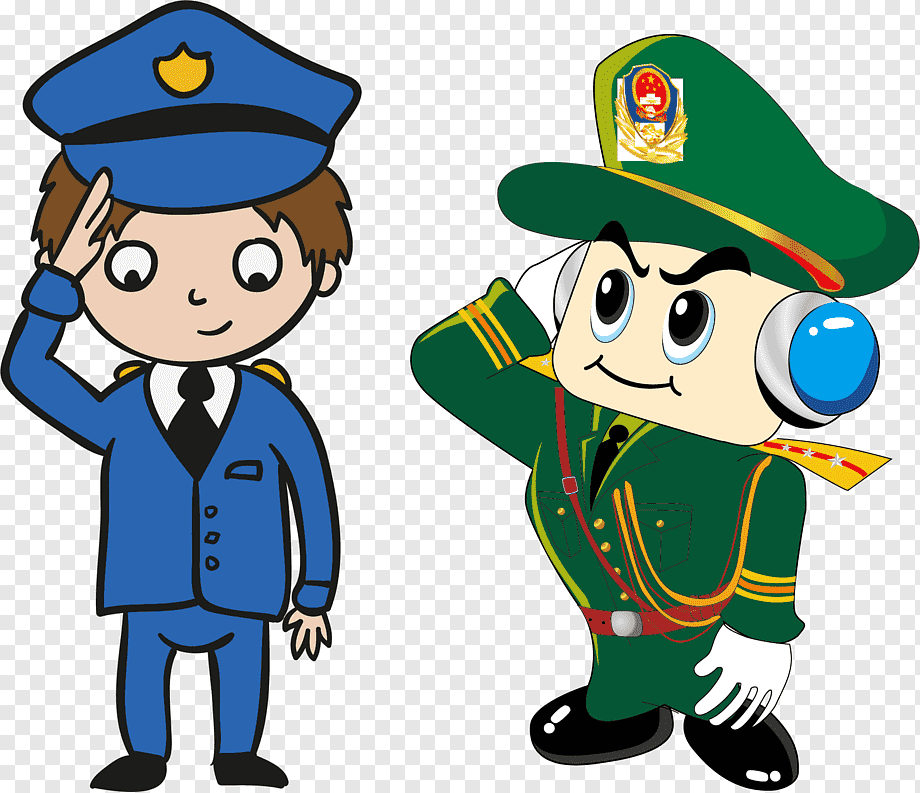 Расходы бюджета муниципального округа на 2025 год по разделу «Национальная безопасность и правоохранительная деятельность»
По данному разделу предусмотрено 26927,0 тыс.руб. в том числе: функционирование единой диспетчерской службы 7617,9 тыс. руб.; мероприятия по противопожарной безопасности в сумме 10250,0 тыс.руб., мероприятия по ликвидации ЧС в сумме 300,0 тыс.руб., а также предусмотрены средства для реализации муниципальных программ:
- Снижение рисков и смягчение последствий чрезвычайных ситуаций природного и техногенного характера на территории Могочинского муниципального округа в сумме 950,0 тыс.руб.
-Повышение безопасности дорожного движения на территории Могочинского муниципального округа в сумме 7684,0 тыс.руб.
- По профилактике терроризма и экстремизма, а также минимизации и (или) ликвидации последствий терроризма и экстремизма на территории Могочинского муниципального округа в сумме 30,0 тыс.руб.
- Профилактика правонарушений в Могочинском муниципальном округе в сумме 406,0 тыс.руб.
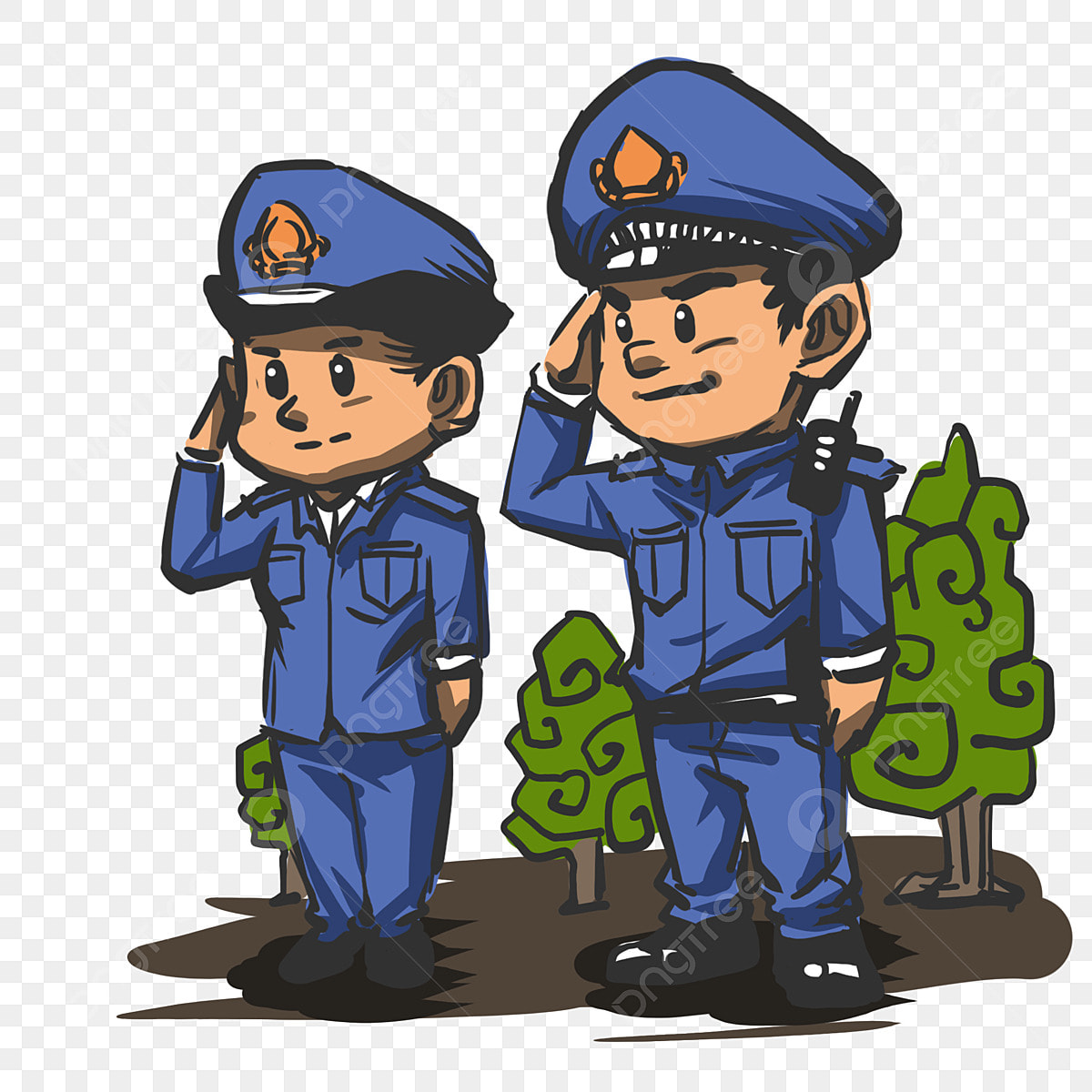 Расходы бюджета муниципального округа на 2025 год по разделу «Национальная экономика»
По данному разделу предусмотрены расходы в сумме 101137,5 тыс.руб. планируются бюджетные ассигнования  на мероприятия по осуществлению деятельности по обращению с животными без владельцев в сумме 4039,8 тыс.руб. расходы муниципального дорожного фонда на содержание дорог в сумме 78494,5  тыс.руб.; а также на реализацию мероприятий в рамках муниципальных программ:
- Управление и распоряжение муниципальной собственностью в Могочинском муниципальном округе  в сумме 18500,0,0 тыс.руб. – на оценку объектов, оформление технической документации, разработку ген.плана, публикация;
- Развитие малого и среднего предпринимательства в Могочинском муниципальном округе в сумме 100,0 тыс.руб.
Снижение бюджетных ассигнований по разделу по сравнению с уточненным планом на 2024 год по бюджету муниципального округа, обусловлено  изменением объема поступления из бюджета Забайкальского края.
.
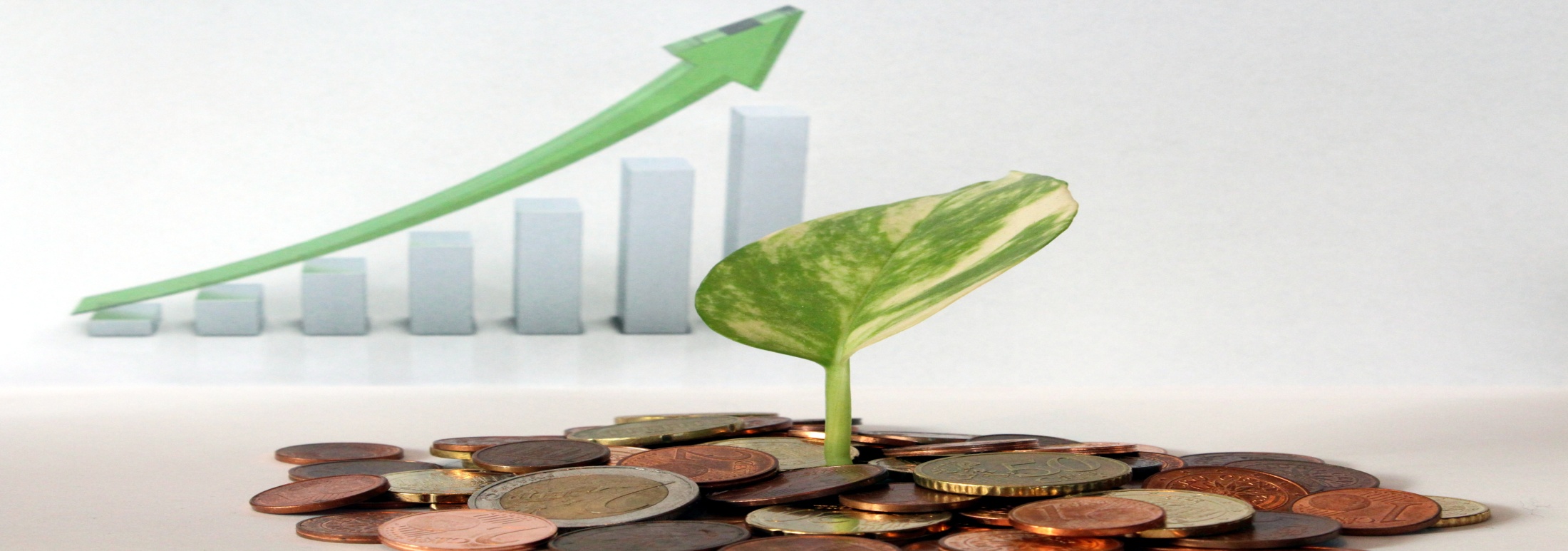 ДОРОЖНЫЙ ФОНД
       Поступления акцизов в бюджет муниципального округа, рассчитаны исходя из дифференцированных нормативов отчислений в размере 0,8108 Размер нормативов устанавливается исходя из протяженности дорог. Прогноз осуществлен по 4 видам акцизов на нефтепродукты и  прогнозируется в сумме 39502,5 тыс. рублей. В бюджет муниципального округа в 2025 году зачисляется 20 процентов доходов от поступлений в консолидированный бюджет Забайкальского края. При этом 100 % от указанных поступлений в 2025 году будут зачисляться в бюджет муниципального округа для формирования муниципального дорожного фонда.

Расходы фонда направляются на :
 содержание, ремонт, реконструкцию,
 строительство автомобильных дорог 
местного значения;
 оформление прав собственности на 
автомобильные дороги местного значения, 
прочие расходы связанные с дорожной
деятельностью
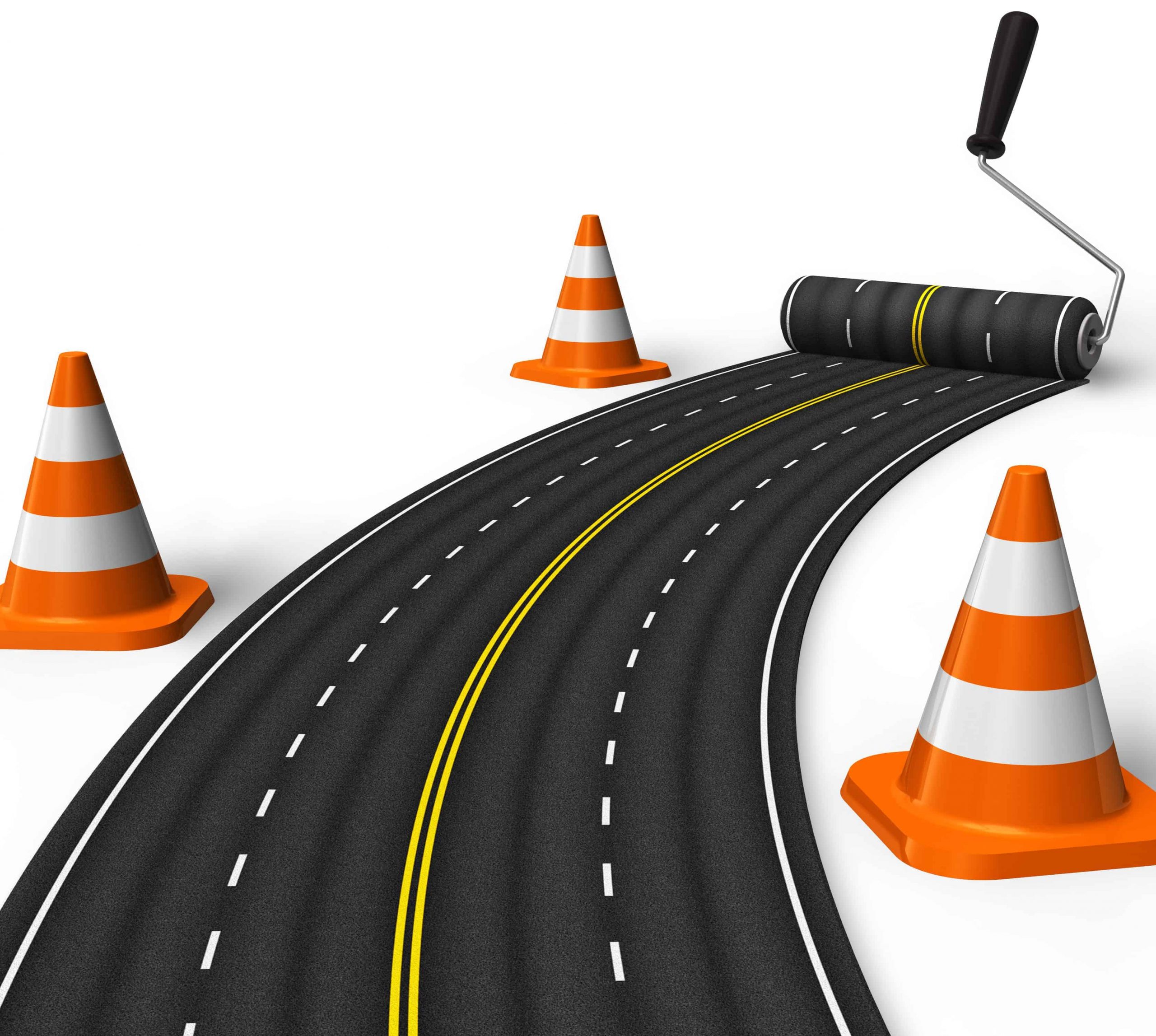 Расходы бюджета муниципального округа на 2025 год по разделу «Жилищно-коммунальное хозяйство»
По данному разделу расходы предусмотрены в сумме 205948,9 тыс. руб., на реализацию мероприятий по жилищно-коммунальному хозяйству и благоустройству, в том числе предоставление субсидий юридическим лицам в сумме 5000,0 тыс.руб., а также в рамках муниципальных программ:
- «Модернизация объектов жилищно-коммунального хозяйства поселений Могочинского муниципального округа в сумме 124533,0 тыс.руб. по модернизации коммунальной инфраструктуры; - Комплексное развитие сельских территорий в Могочинском муниципальном округе  в сумме 496,0 тыс.руб;
- Формирование современной городской среды в сумме 25374,3 тыс.руб. (на реконструкцию Парка победы и благоустройство сквера по в г. Могоча по ул. Интернациональная д.8);
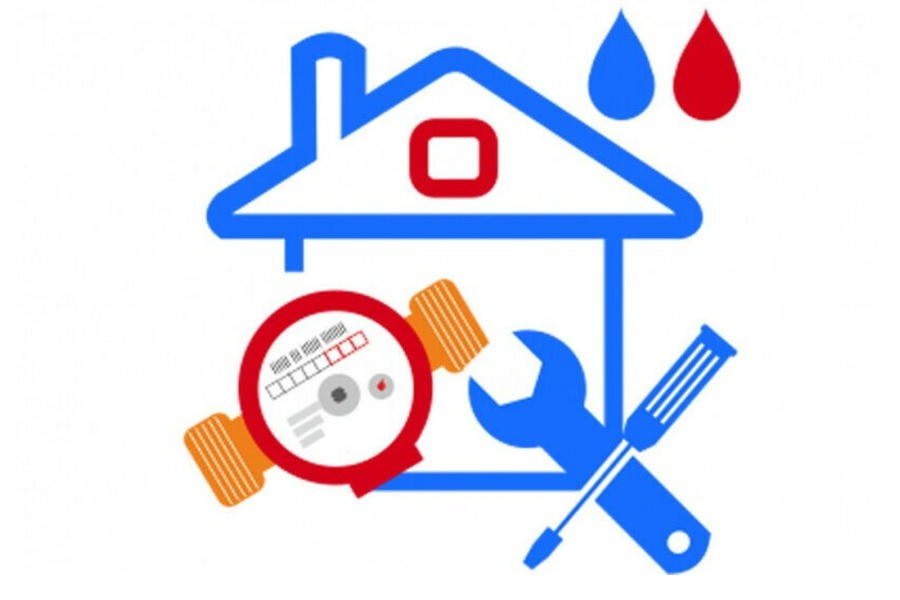 Расходы бюджета муниципального округа на 2025 год по разделу «Охрана окружающей среды»

По данному разделу  предусмотрены расходы на реализацию мероприятий в области охраны окружающей среды, а также на реализацию мероприятий предусмотренных муниципальной программой «Охрана окружающей среды» в сумме 4820,0 тыс.руб.  Расходы по данному разделу в сумме 4820,0 тыс.рублей формируются за счет поступлений платежей по искам о возмещении вреда, причиненного окружающей среде, а также от платежей, уплачиваемых при добровольном возмещении вреда, причиненного окружающей среде вследствие нарушений обязательных требований, платы за негативное воздействие окружающей среде, от административных штрафов (в соответствии с Федеральным законом от 10.01.2022г. №7-ФЗ «Об охране окружающей среды».
Расходы бюджета муниципального округа на 2025 год по разделу «Образование»
Расходы по данному разделу планируются как за счет собственных источников, так и за счет средств субвенций, иных межбюджетных трансфертов из бюджета Забайкальского края. Общая сумма расходов по разделу планируется в объеме 840208,2 тыс.руб. в том числе за счет средств субвенций, иных межбюджетных трансфертов – 478770,8тыс.руб., за счет собственных источников – 361437,4 тыс.руб. По данному разделу доля расходов в общей сумме расходов на исполнение собственных полномочий составляет  35,2%.
В составе затрат по данному разделу предусмотрены бюджетные ассигнования:
 дошкольное образование – 244397,0 тыс.руб.; общее образование-533267,2 тыс.руб.; дополнительное образование – 43386,0 тыс.руб.; молодежная политика – 783,0 тыс.руб.; другие вопросы в области образования-18375,0 тыс.руб.
На 2025 год по разделу планируются к реализации следующие программы:
- Развитие образования Могочинского муниципального округа в рамках данной программы предусмотрены расходы учреждений образования в сумме 805381,0 тыс.руб. 
-Профилактика безнадзорности и правонарушений  несовершеннолетних в Могочинском муниципальном округе  в сумме 2716,2 тыс.руб.
         - Молодежная политика Могочинского муниципального округа в сумме 533,0 тыс.руб. средства предусмотрены на мероприятия, направленные на создание условий и возможностей для успешной социализации и эффективной самореализации молодежи, развитие ее потенциала.
           Расходы на Детскую школу искусств предусмотрены в рамках муниципальной программы «Культура муниципального района Могочинского муниципального округа в сумме 18242,7 тыс.руб.
Расходы бюджета муниципального округа на 2025 год по разделу «Культура»
Расходы по данному разделу предусмотрены в сумме  82543,3 тыс.руб.  Расходы на учреждения культуры предусмотрены в рамках программы Культура Могочинского муниципального округа в сумме 80923,3 тыс.руб. на обеспечение функций управления, деятельности отдела культуры, сохранение и развитие культурной деятельности, укрепление материально-технической базы, ремонтные работы, прохождение медосмотров работников культуры, обеспечение условий для художественного творчества.
   Кроме того по данному разделу предусмотрены расходы в рамках муниципальных программ:
- Развитие исторических поселений Могочинского муниципального округа в сумме 1620,0 тыс.руб.
- Развитие туризма на территории Могочинского муниципального округа в сумме 0,0 тыс.руб.
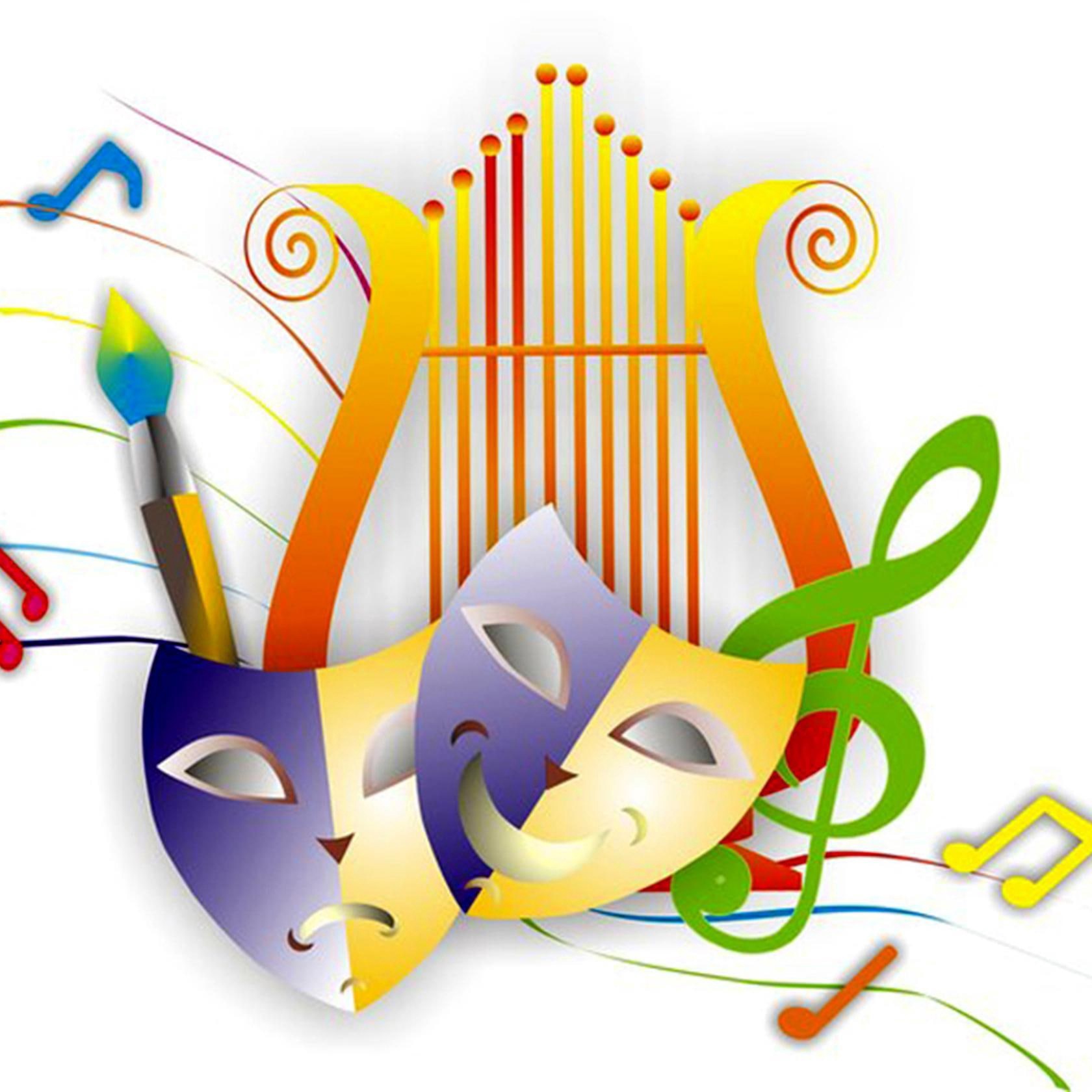 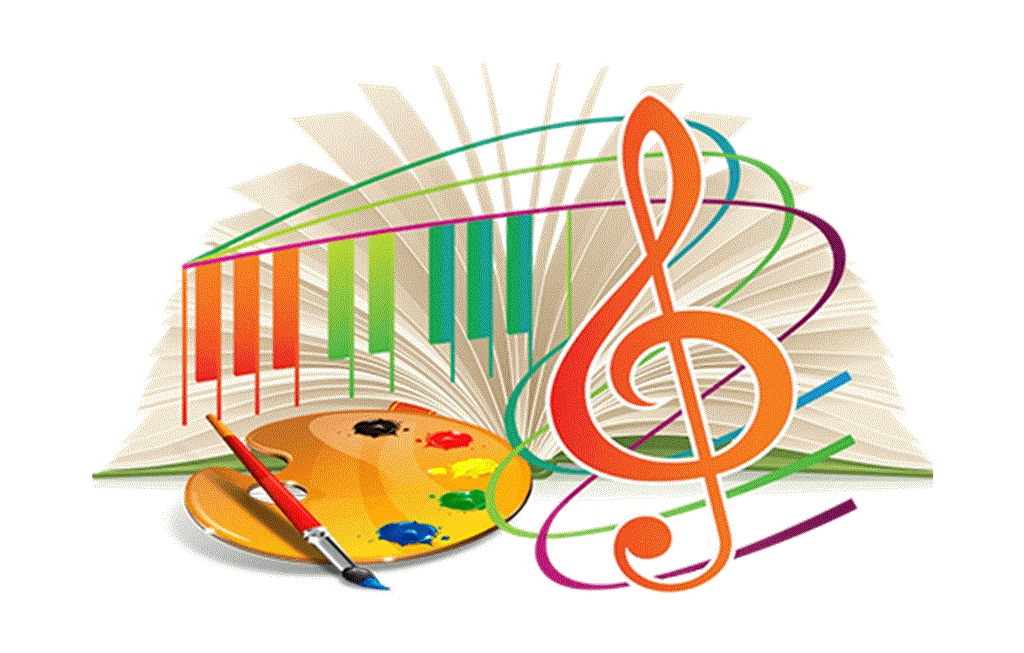 Расходы бюджета муниципального округа на 2025 год по разделу «Социальная политика»
По данному разделу предусмотрены расходы в сумме  32376,8 тыс.руб. в составе затрат предусмотрены расходы по социальным выплатам, пенсиям кроме публичных нормативных обязательств, субвенция по организации и осуществлению деятельности по опеке и попечительству над несовершеннолетними, субвенция на предоставление компенсации части платы, за присмотр и уход за детьми в дошкольных учреждениях.
       Уменьшение объема бюджетных ассигнований по разделу, обусловлено изменением средств из бюджета края.
   Кроме того по данному разделу предусмотрены расходы в рамках муниципальных программ:
- Обеспечение жильем молодых семей Могочинского муниципального округа в сумме 496,8 тыс.руб. 
- Привлечение молодых специалистов для работы в учреждениях социальной сферы Могочинского муниципального округа в сумме 1700,0 тыс.рублей. на предоставление мер материальной поддержки молодым специалистам с целью привлечения квалифицированных кадров для работы в учреждения образования, культуры и спорта, а также здравоохранения.
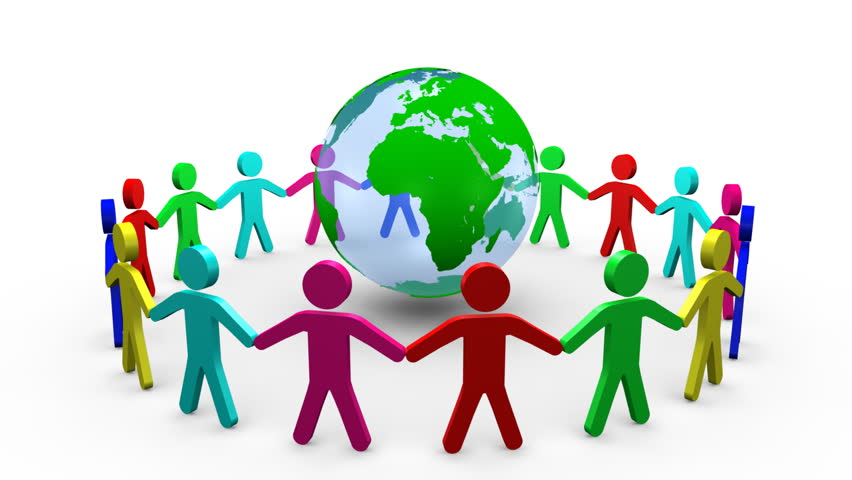 Расходы бюджета муниципального округа на 2025 год по разделу «Физическая культура и спорт»
По данному разделу запланированы средства в сумме 14920,5 тыс. руб. на реализацию мероприятий  по развитию физической культуры и спорта в Могочинском муниципальном округе в рамках программы «Развитие физкультуры и спорта в Могочинском муниципальном округе расходы предусмотрены на реализацию мероприятий по созданию условий пропаганды для укрепления здоровья населения, развитие материально-технической базы физической культуры и спорта, проведение и участие в спортивных мероприятиях, а также на содержание МКУ физической культуры и спорта Могочинского муниципального округа
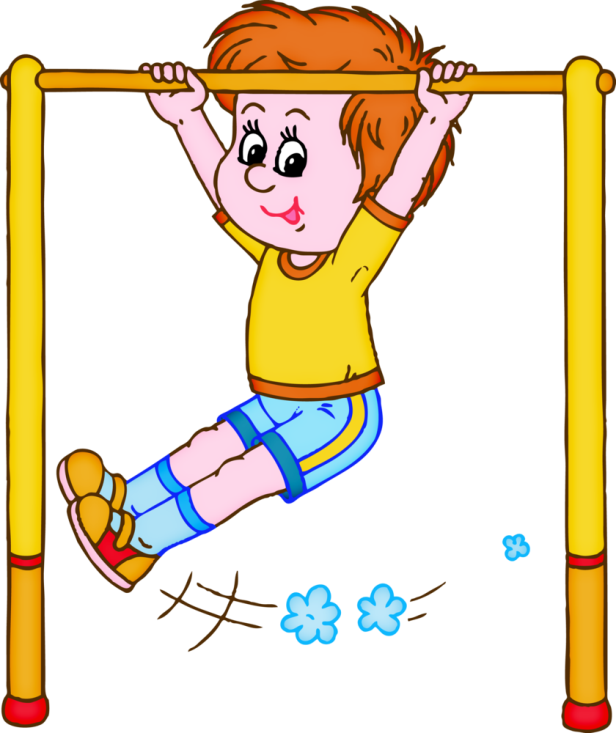 Расходы бюджета муниципального округа на 2025 год по разделу «Средства массовой информации»
По данному разделу предусмотрены расходы на содержание учреждения  МК РИУ «Могочинский рабочий», в сумме 7810,0
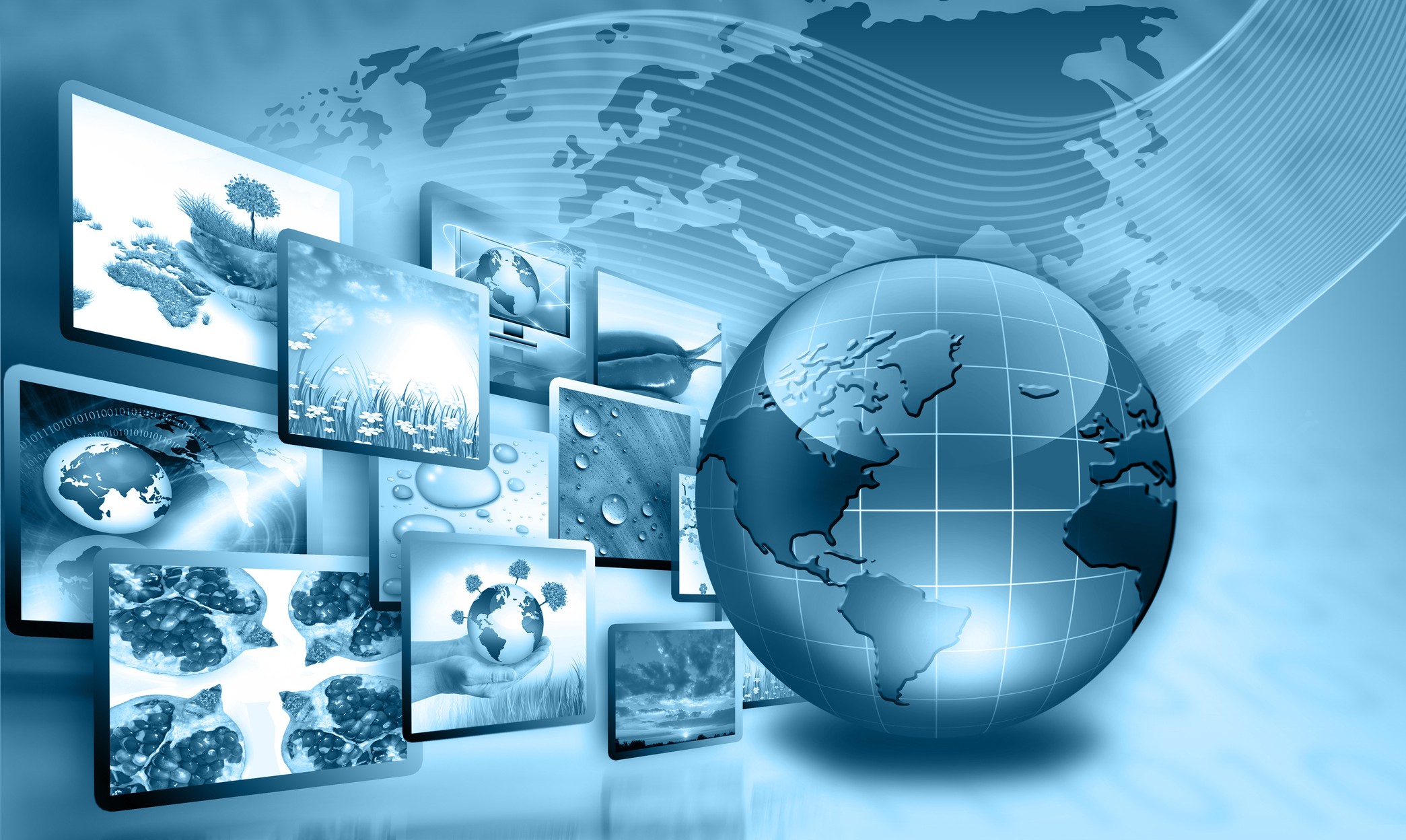 Муниципальный долг
Муниципальный долг возникает в силу    осуществления заимствований. Заимствования в свою очередь необходимы для:
Погашения долговых обязательств
Финансирования дефицита бюджета

В проекте Решения о бюджете Могочинского муниципального округа на 2025 год и плановый период 2026-2027 годов, долговых обязательств нет
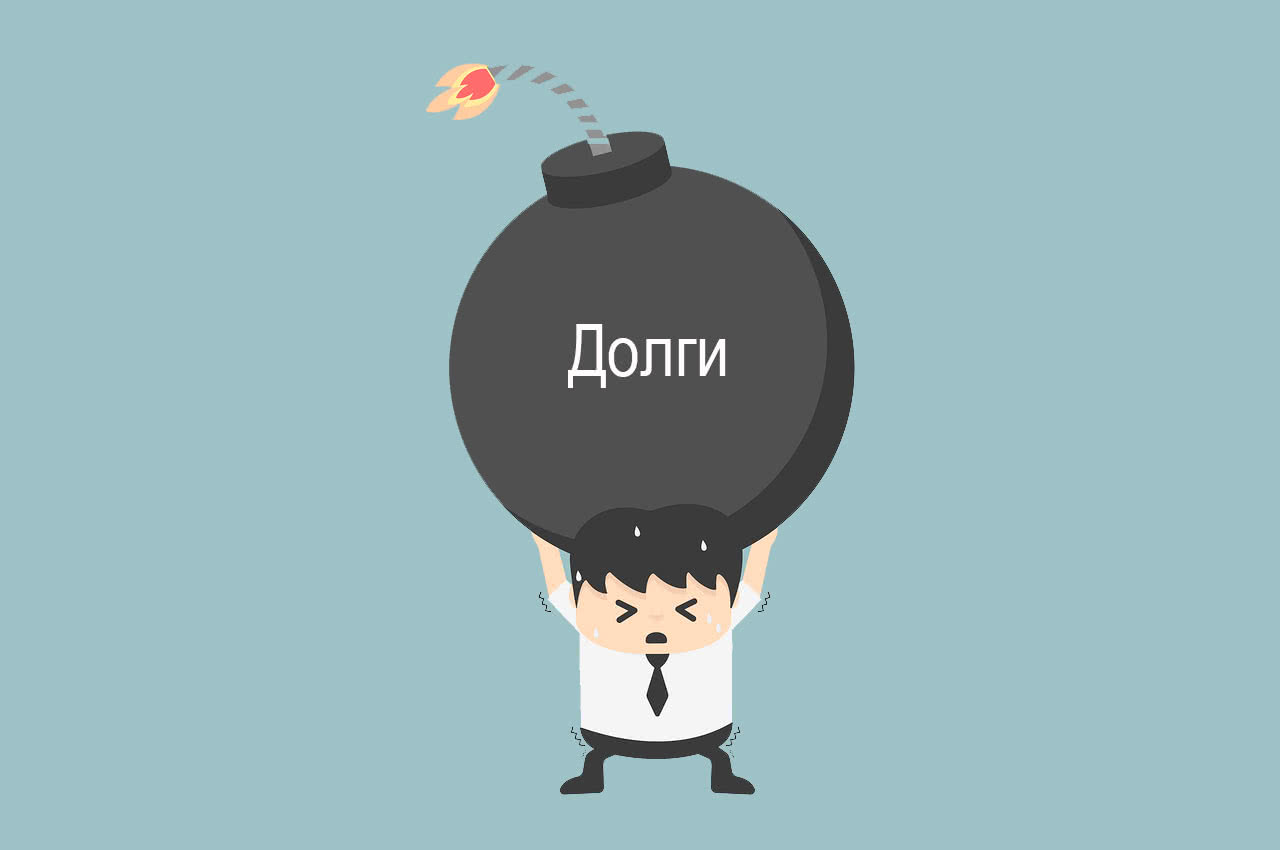 ,
Расходы   бюджета Могочинского муниципального округа в рамках муниципальных программ предусмотрены  в сумме 1124831,5 тыс. руб. на  выполнение 25 муниципальных программ из 26 (по 1-й муниципальной программе для реализации мероприятий не требуются средства бюджета).
Распределение расходов по разделам
Проект бюджета Могочинского муниципального округа  на  2025 год и плановый период 2026 и 2027 годов вносится для рассмотрения в Совет Могочинского муниципального округа со следующими параметрами:
Проект решения о бюджете Могочинского муниципального округа подготовлен Комитетом по финансам администрации Могочинского муниципального округа в соответствии с требованиями Бюджетного кодекса Российской Федерации, установлены общие требования к структуре и содержанию решения о бюджете, Проект на 2024 год и плановый период соответствует положению о бюджетном процессе, учитывает основные направления бюджетной и налоговой политики муниципального округа.
адрес: г. Могоча, ул.Комсомольская, 13Тел. 8(241) 40583, 40201, 40217 эл.адрес kfmogocha@ mail.ru



         СПАСИБО ЗА ВНИМАНИЕ!